大
王
锤
个人简历求职模板





个人简介
王
大
锤
姓名：PPTS
出生年月：2016年6月
籍贯：广东省珠海市
身高：180CM
电话：123456789
邮箱：123456789@qq.com
个人简历
教育背景
王
大
锤
2009年-2014年
2014年-至今
中山大学
南京大学
教育学学士
教育学硕士
个人简历
个人技能
王
大
锤





PHOTOSHOP





PowerPoint



EXCEL


Illustrator


CORELDRAW
个人简历
语言证书
王
大
锤
我精通：
① 国语
② 粤语
③ 英语
④ 法语
我获得：
① 全国普通话证书（甲等）
② 英语专业八级证书
个人简历
③ 第十届广东省挑战杯银奖
④ 法语水平考试B2
校园经历
王
大
锤
2011年
2013年
2010年
2012年
2014年
获得国家励志奖学金。
组建创业团队。
担任学生会主席。
获得挑战杯省赛银奖。
个人简历
荣获创业比赛一等奖。
社会经历
王
大
锤
2013年
2014年
金山稻壳儿公司实习
主要工作：
1、设计PPT。
2、跟进市场动态。
3、撰写文案。
金山稻壳儿公司实习
主要工作：
1、设计PPT。
2、跟进市场动态。
3、撰写文案。
个人简历
自我评价
王
大
锤
学习力
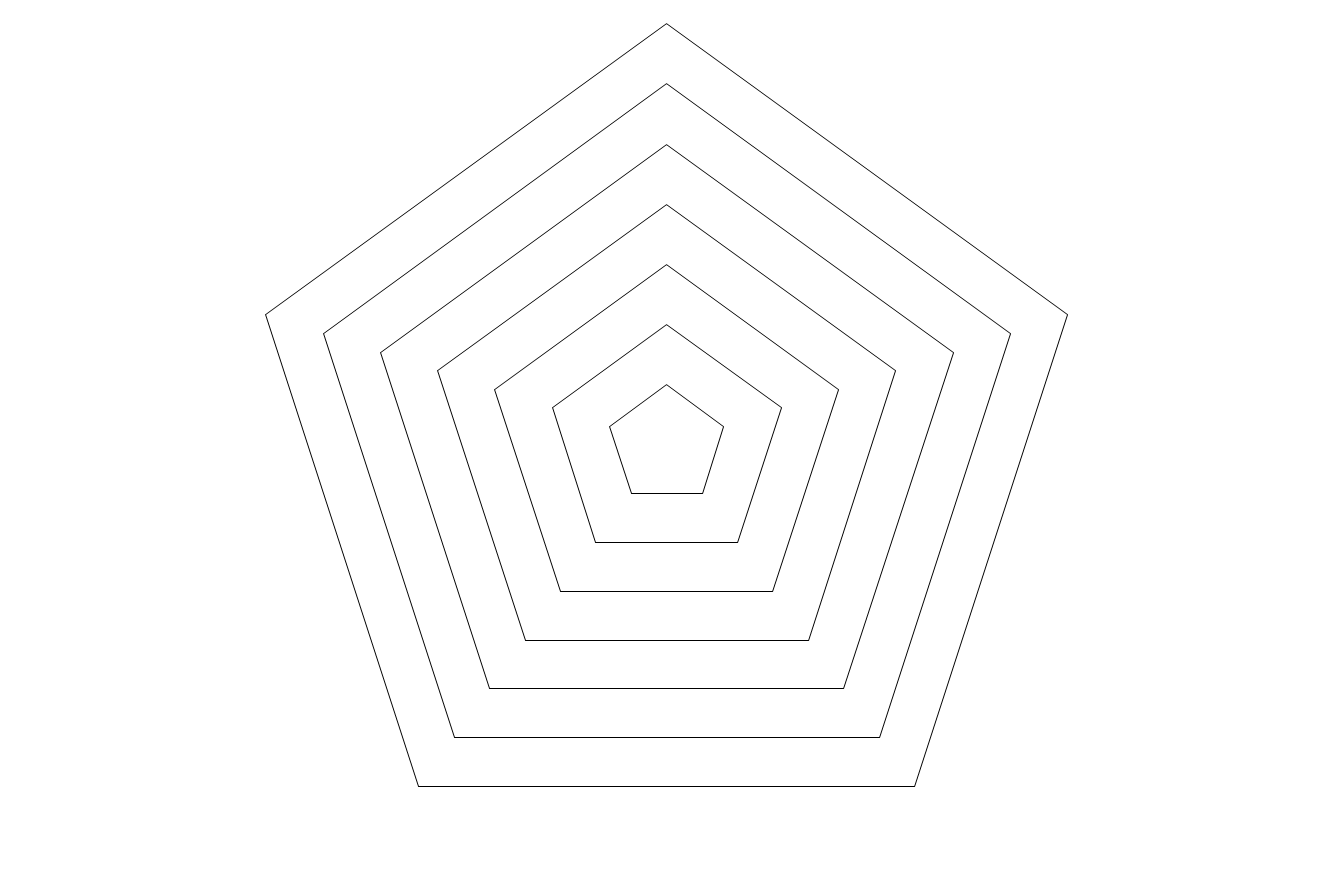 情商
智商
个人简历
忍耐力
幽默度
职业规划
王
大
锤
三年
半年
一年
五年
取得教育学硕士学位
在互联网行业立足
能够独立带领部门
个人简历
有自己的创业公司团队
之
海
蓝
谢谢观赏




